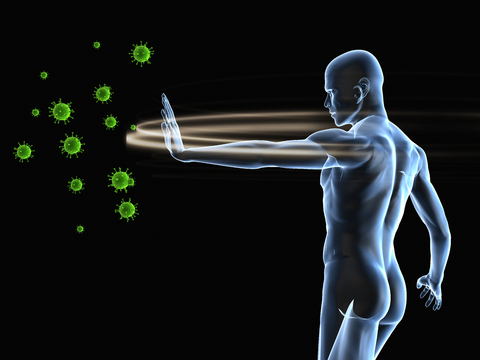 INFLAMATION
Clinically: The presence of redness, swelling and pain.
Histologically: Presence of edema fluid and the infiltration of tissues by white blood cells.
Inflammation can be triggered by may causes, physical, chemical or even biological.
Inflammation can be acute or chronic.
Acute inflammation to bacteria usually characterised by the presence of pus.
Chronic inflammation to bacteria may lead to the formation of granuloma.   
 Chronic inflammation to viral infections leads to permanent damage for the host as result of the inflammatory mediators.
INFLAMATION
Chronic inflammation to worms is mediated by mast cells and eosinophils and characterised by edema.
Local inflammation include local reaction of living tissues to injury, including burns, pneumonia, trauma, tuberculosis, and rheumatoid arthritis.
 A systemic inflammatory response occurs when the entire body gives an inflammatory response to a threat.
The severity of systemic inflammatory response can be measured of c-reactive proteins present in the body. These proteins are produced in the liver as a response to inflammation. Therefore, in general, the more c-reactive proteins that are present in the body, the more severe the inflammatory response.
INFLAMATION
There are several symptoms that are related to systemic inflammatory response. These symptoms varies and depending on the severity of the reaction. In mild cases, the person will have general tiredness and lethargy. Moderate cases will additionally see a change in temperature. Severe cases will have symptoms of shock, such as reduced blood pressure, increased pulse rate, and a change in alertness.
INFLAMATION
When the body has a systemic response even though there is no infection, it is called Systemic Inflammatory Response Syndrome (SIRS). Criteria for SIRS include a heart rate of over 90 beats per minute, a body temperature less than (36 °C) or more than (38 °C). Criteria also include a white blood cell count of less than 4000 cells/mm3 or more than 12000 cells/mm 3, or less than 10% immature nuetrophils. When there is a source of infection, the response is called septic.
INFLAMATION
There are several causes for a systemic inflammatory response. Some include, trauma, complications of surgery, and burns. Systemic inflammatory response may also be caused by drug over dose or by an infection. In each of these cases the body is simply trying to rid itself of harmful agents or trying to heal itself. If the initial, mild inflammatory response is not effective in healing the damage or defeating the invader, the body will increase its attack until it does.
INFLAMATION
Cytokine network in inflammation:
Cytokines are important mediators during inflammation along side of blood and hormonal mediators.
Cytokines secreted by M like IL-1, IL-6,TNF-α known as pro-inflammatory cytokines. Other cytokines known for their inflammatory effect like IL-12, IL-18 and IFN- and CSF.
Cytokines involved in acute inflammatory response:
	IL-1, IL-6, IL-8,IL-11, IL-12, IL-17, IL-18, TNF-α, CSF. 
‘Overzealous’ inflammation:
It involves the formation of excessive granuloma in infected or inflamed tissue like lungs during M. Tuberculosis.
PHAGOCYTES
Phagocytic cells are bone marrow derived cells.
These cells include different types of cells like neutrophils and monocytes (macrophages or M).
Neutrophils are the most numerous white cells in blood and are most important cells during bacterial infection. Neutropenic individuals suffers serious bacterial infections.
Macrophages are differentiated blood cells monocytes, they migrate to different tissues where they reside and live for long periods (years).
Tissue Macrophage can be found in different sizes and described with different names, histocytes in bone marrow and lymph nodes, kupffer cells in spleen.
PHAGOCYTES
Glial cells, alveolar cells are all M. Osteoclasts are specialised M (calcium metabolism).
The body produces neutophils more than monocytes under the effect of CSF produced by M specially during acute inflammatory response.
Clinically  filgrastim and lenograstim used as CSFs for neutrophils following stem cell transplantation.
Neutrophils has more important defensive role in blood than M, but M have all job to do in tissues. They have the role in calling neutophils to site of inflammation using chemotactics like IL-8. 
Ms use receptors found on their membrane surface to
PHAGOCYTES
detect and bind antigens Toll-like receptors (there are different types of TLRs, TLR2,3,4...).
C-lectin is another recognition receptor (carbohydrates found on surfaces of pathogens, glycolipids or glycoproteins).
Other receptors include complement receptors (CRs), immunoglobulins receptors, M uses CD14 for recognition apoptotic cells.
Phagocytic cells migration to the sight of infection involve three steps: tethering (CD15 with E-selectin), trigerring (cytokines IL-8), latching (ICAM molecules)
PHAGOCYTES
ACTIONS OF PHAGOCYTES:
Phagocytosis involves the internalization of opsonised particulate antigen into the cytoplasm of the phagocytic cell within a phagosomal vacuole. Some pathogens resist phagocytosis by developing several mechanisms:
- Production of polysaccharide capsule . S. pneumoniae, Haemophilus influenzae and Klebsiella pneumoniae.
- Surface slime (polysaccharide) produced as a biofilm by Pseudomonas aeruginosa.
- Cell-bound or soluble Protein A produced by Staphylococcus aureus. Protein A attaches to the Fc region of IgG and blocks cell-binding. Thus, the ability of IgG to act as an opsonic factor is inhibited.
PHAGOCYTES
Some pathogens even avoid contact with phagocytic cells:
- Residing in regions where they stay inaccessible to phagocytes. This include internal tissues (e.g. the lumens of glands, the urinary bladder) and surface tissues (e.g. unbroken skin) which are not patrolled by phagocytes.
- Some bacterial products like Streptococcal streptolysin suppresses neutrophil chemotaxis. So it is used as phagocyte chemotaxis inhibitor.
Some bacteria hides the antigenic surface structures of its self. Phagocytic cells then can’t recognize the bacteria upon contact and the possibility of opsonisation by antibodies to enhance phagocytosis is minimized.
PHAGOCYTES
Staphylococcus aureus produces cell-bound coagulase and clumping factor which clots fibrin on the bacterial surface.
Group A streptococci are able to synthesize a capsule composed of hyaluronic acid. Hyaluronic acid is the basic substance in connective tissue.
Respiratory Bust:
After completion phagocytosis the intracellular killing mechanisms starts:
- Phagocyte NADPH oxidase, H2O2 production.
- Myeloperoxidase, hypochlorous acid production
- Inducible nitric oxide cynthetase, NO production.
PHAGOCYTES
Deficiency in NADPH oxidase will prevent the formation of reactive oxygen superoxid anion and will result in chronic granulomatous disease.
Proteolytic enzymes:
M and neutrophils can kill pathogens by potent proteolytic enzymes. M enzymes are regenerated whereas neutrophils are not. M produces defensins and lactoferrins which can induce death signals to the pathogen.
Phagocyte defects:
Primary (granulomatous disease).
Secondary (neutropenia (cyto.-chemo.), diabetes, corticost.
HYPERSENSITIVITY REACTIONS
Exaggeration in the immune response can have damaging consequences or even lethal results.
Hypersensitivity reactions:
- Type-I:
 Commonly named allergic  reactions or allergy, also called anaphylactic reaction.
It is mediated by IgE. Binding of IgE to its high affinity receptor FcRI on mast cells through its Fc portion. The reaction takes place in the presence of the antigen if bound to IgE.
HYPERSENSITIVITY REACTIONS
-Type-II:
Called cytolytic or cytotoxic reaction. The reaction takes place when IgG or IgM bind self cells and the formed Ag/Ab complex lead to activation of complement system. Activation of complement shall cause destruction for cells.
-Type-III:
This reaction take place as a result of Ag/Ab complex formation and complement system activation as a result. Production of anaplylatoxins (C5a, C4a...) should attract leukocytes which get activated a start to release lytic and toxic substances that affect and cause damage to local tissue.
HYPERSENSITIVITY REACTIONS
-Type-IV:
The cell mediated reactions or as ever know as delayed-type hypersensitivity (DTH).
This reaction is mediated by T-cells (CD4+ and CD8+).TH1 clone of CD4+ is the one who has the main role.
HYPERSENSITIVITY TYPE-I
Allergic reactions take place over THREE phases:
- Sensitization: IgE produced after immune response to a particular antigen. The produced IgE binds its receptor on mast cells and basophiles.
HYPERSENSITIVITY  TYPE-I
- Activation: Re-exposure to the antigen which cause immediate response for mast cells and basophils by releasing a very potent pharmacologically active substances. These substances usually stored in special granules within these cells.
- Effector: As a result of the released pharmacologically active substances which they consider as strong inflammatory mediators, complex and strong responses takes place in the sight of the reaction. Responses may include rhinitis, sneezing, itchiness and asthma.
HYPERSENSITIVITY  TYPE-I
Sensitization phase:
Allergic reactions are IgE mediated. IgE can be produced normally by individuals yet the individuals have no allergic reactions. Some antigens if given parenterally (subcutaneous, intra-muscular or intravenous) but not alimentary.
Sensitization to a particular antigen (allergen) can occurs through many ways (skin contact, ingestion, injection and inhalation.
Many people produce IgE against airborn antigens specially these ones encountered with mucosal surfaces (linings of nose, lungs, conjunctiva).
HYPERSENSITIVITY  TYPE-I
Only  few individuals when re-exposed to the same allergen develop symptoms. Airborn allergens cause common symptoms referred to as hay fever (rhinitis, sneezing and watery eyes).
Terms like atopy and atopic is frequently used by medical staff mainly physicians. Atopy used to describe the reaction it self whereas atopic used to describe the affected person.
Familial tendencies???
IgE production believed to be controlled by MHC molecules (genetically).
IgE high affinity receptor (FcRI) is also believed to play a role in becoming atopic.
HYPERSENSITIVITY  TYPE-I
Cytokines of TH2 clone, mainly the cluster of genes responsible for the production of cytokines IL-4, IL-3, IL-5, IL-9 and IL-13.
Scientific evidences and clinical assays suggested that IL-4 play a major role in IgE production.
-  Neutralizing IL-4 in mice inhibit production of IgE.
- IL-4 knockout mice can’t  produce IgE following infection with Nippostrongylus (nematod).
Atopic individuals serum has higher level of IL-4 than normal individuals.
HYPERSENSITIVITY  TYPE-I
Sensitization can be achieved passively, by injecting serum contains IgE from atopic individual into the skin of non allergic individual (procedure known as Prausnitz-Kustner, PK).
Two day later if the recipient injected with the proper allergen he will develop allergic reaction called passive cutaneous anaphylaxis (PCA).
Activation phase:
Activation phase starts when sensitised mast cell or basophile is activated and release its granules which contains the highly inflammatory mediators.
HYPERSENSITIVITY  TYPE-I
Activation of sensitised mast cell should involve the presence of two bound close IgE molecules and a multivalent allergen that capable of cross-link the two IgE molecules.
Activation of mast cells lead to degranulation of these cells.
Physiological consequences and clinical symptoms is different according to the allergen dose and route of entry.
Degranulation of mast cells in the GIT cause increase in the fluid secretion and peristalsis, diarrhea and vomiting is also present.
HYPERSENSITIVITY  TYPE-I
Degranulation of mast cells in the lungs should lead to decrease in the diameter of  trachea and bronchi, increase in the mucus secretion. Accumulation of mucous in the narrowing airways may lead to congestion and blockage of these passages (coughing, wheezing and phlegm). 
 Degranulation of mast cells in the blood vessels cause increase in blood flow and increase in vascular permeability which lead to increase in the amount of fluid in tissues.
Degranulation of mast cells can takes place by other factors than allergen such as anti-IgE molecules, some lectins, chemicals like ionophores which increase Ca+ influx into the mast cell. Drugs such as codeine and morphine. Heat and cold cold-induced urticaria.
HYPERSENSITIVITY  TYPE-I
Degranulation of mast cell is a complicated multi events process starts with change in the fluidity of the cell membrane due to methylation of the phospholipids. Which lead to increase in the concentration of intracellular cAMP followed by an increase in Ca+ influx.
High concentration of  cAMP should slow the degranulation process. The enzyme adenylate cyclease play a role in slowing the degranulation process.
Effector phase: 
During this phase symptoms appear due to the potent pharmacologically active substances. Cytokines are also secreted by activated mast cells IL-3, IL-8, IL9 and TNF-α
HYPERSENSITIVITY  TYPE-I
HYPERSENSITIVITY  TYPE-I
pharmacologically active substances or inflammatory mediators classified into two categories:
Performed mediators and ‘de novo’ newly synthesised mediators.
Performed mediators:
These mediators usually stored in the granules of mast cells, found bounded to a matrix protein.
- Histamine: synthesised from the amino acid histidine.
 Found bounded by electrostatic interactions to a matrix protein heparin. After degranulation histamine binds different types of cells though specific receptors H1 and H2.
HYPERSENSITIVITY  TYPE-I
Histamine receptors distribution is varied on cells with different effects.
If histamine binds H1 receptor on smooth muscles it causes muscle constriction, but if histamine binds H1 receptor on endothelial cells it causes contraction and increase in gaps between cells (permeability).
Binding of histamines to H2 receptor increase blood vessels permeability, increase mucus secretion and cause acid secretion in stomach -Gastroesophageal Reflux Disease (GERD).
Symptoms may persists even with use of such drugs due to the presence of other inflammatory mediators.
HYPERSENSITIVITY  TYPE-I
Antihistamine drugs target H1 and H2 receptors if given very soon can counteract the effect of histamine. Diphenhydramine (Benadryl) for H1 (first generation). Second generation of H1 blockers developed during the 90s  and  this include loratadine (Claritin) and fexofenadine (Allegra).  
Cimetidine (Tagamet), famotidine (Pepcid), nizatidine and ranitidine (Zantac), all are H2 blockers.
Omeprazole (Prilosec), lansoprazole (Prevacid), pantoprazole (Protonix) and esomeprazole (Nexium), these drugs known as proton pump inhibitors (PPIs).
[Speaker Notes: Side effects of H2 blockers: Dizziness, headache, drowsiness, constipation, nausea, ringing in the ear and difficulty sleeping.
Zantac cause changes in blood cell counts, irregular heartbeats and liver problem.
Tagamet causes breast development in men.]
HYPERSENSITIVITY  TYPE-I
Other drugs also can be used to reverse the constriction of bronchioles and other signs.
Bronchodilators: Aminophylline , Salmeterol, metaproterenol and epinephrine.
Leukotriene modifier: Zafirlukast, Ziluton.
Corticosteroids: Hydrocortisone, methylprednisolone, prednisone.
HYPERSENSITIVITY  TYPE-I
-Serotonin: Found in some species mast cells, it action very similar to histamine.
- Chemotactic factors: Such as eosinophilic chemotactic factor (ECF) which attracts eosinophils, IL-8 attracts neutrophils.
Eosinophils believed to play a relieving role by secreting histaminase and arylsulfatase. 
‘De novo’ newly synthesised mediators:
Symptoms of allergic reaction can last long time even if treated with antihistamins. Production of other inflammatory mediators known as SRS-A is responsible for the continuation of symptoms.
HYPERSENSITIVITY  TYPE-I
Newly synthesised substances produced from membrane lipid (arachidonic acid) these substances called leukotrienes. LTs are named LTB4, LTC4, LTD4 and LTE4. They are very potent in smooth muscles contractors and for long and extended period. They are the primary cause of antihistamin resistant asthma. 
 Thromboxanes (TXA) and prostaglandins (PG):
Both produced from arachidonic acid but from different pathway that produced LTs. Cyclooxygenase and lipooxygenase pathways.
Platelet activating factor (PAF):
Most potent bronchoconstriction, can cause shock like.
[Speaker Notes: TX cause bronchoconstriction.
PAF activates platelets to secrete its contents.]
HYPERSENSITIVITY  TYPE-I
Late phase reaction:
As a result of the degranulation process and the secretion of proinflammatory mediators inflammatory response and increase the number of infiltrated cells (neutrophils and eosinophils) takes place in the site of activation. Production of cytokines such as GM-CSF, IL-3, IL-4 and IL-13 promote activities of eosinophils.
Such reaction referred to as late-phase reaction, this reaction mostly takes place after 48 hours of re-exposure to the allergen. The combination of all factors can drive and initiate a second but milder attack regarding smooth muscles contraction, with continual presence of edema.
Bronchoconstriction causes???
[Speaker Notes: Methacholine 
Methacholine challenge test or histamine challenge test .
Both drugs provoke bronchoconstriction. Histamine causes nasal and bronchial mucus secretion but methacholine is not.
 The degree of narrowing can then be quantified by SPIROMETRY. People with pre-existing airway hyperreactivity, such as asthmatics, will react to lower doses of drug.]
HYPERSENSITIVITY  TYPE-I
Methacholine (Provocholine) is a synthetic cholin ester that acts as a non-selective muscarinic receptor agonist in the parasympathetic nervous system.
 Methacholine challenge test or histamine challenge test.
Both drugs provoke bronchoconstriction. Histamine causes nasal and bronchial mucus secretion but methacholine does not.
 The degree of narrowing can then be quantified by SPIROMETRY. Atopic people  have hypersensitivity will react to lower doses of drug.
Methacholine act on non H1 receptor manner but (M3receptor) non-selective muscarinic receptor.
HYPERSENSITIVITY  TYPE-I
Activation of eosinophils can takes place by other aspects involving IgG-Ag. Eosinophils express receptors for IgG Fc portion. IgE also can binds FcRII (CD23) a low affinity receptor and cause eosinophils activation.
Secretion of major basic protein (MBP) and eosinophilic cationic protein (ECP) are very important and effective against parasites. EBP is highly toxic to respiratory tract epithelium and ECP is neurotoxic substance.
Activation of neutrophils lead to their degranulation to release a strong lysosomal enzymes which cause grate damage to tissue.
Neutrophils also have receptor for IgG Fc portion.
HYPERSENSITIVITY  TYPE-I
Clinical aspects of hypersensitivity reactions:
1- Allergic rhinitis:
Commonly termed as hay-fever.
Caused by airborn allergen include plant pollens, dust and animal dander etc....
Allergen usually reacts with IgE bound to Mast cells located in respiratory passage and conjuctiva of eyes, causing activation and degranulation for these cells.
Typical symptoms of allergic rhinitis include: sneezing, coughing, nasal congestion, red eyes, itchy eyes, runny nose.
HYPERSENSITIVITY  TYPE-I
2- Food allergies:
Resulted from digestion certain types of food (eggs, peanuts) by atopic individuals.
The  ingested food acts as an allergen and cross-link IgE bound to mast cells located in upper and lower parts of gastrointestinal tract.
Symptoms appears as a result of smooth muscles contraction and vasodilation. 
Symptoms include diarrhea and vomiting.
Due to increase in the permeability the allergen may transfer to the peripheral system where it can react with mast cells
HYPERSENSITIVITY  TYPE-I
located in the skin causing a case called wheal and flare reactions (commonly known as hives).  
4- Atopic dermatitis:
Mostly seen among children , appears as skin lesions (erythematous and pus).
The eruption of skin is due to the degranulation of mast  after activation caused by the allergen, cytokines also play a role in the inflammation process.
5- Asthma:
Common localised anaphylaxis. Chronic disease to the lower respiratory system passages. Main and most important clinical symptoms include airflow limitation (diffeculty in breathing)
HYPERSENSITIVITY  TYPE-I
Asthma results of three pathophysiologic events:
i- Reversible obstruction.
ii-  Fast and sever responsiveness to a variety of physical and chemical stimuli.
iii- Inflammation.
Asthma also can develop from exercise and exposure to cold temperature (intrinsic asthma).
Intrinsic asthma is chronic (not episodic), comes late with age, resulted from exposure to pollutants, inhalation of fumes, smoking.
HYPERSENSITIVITY  TYPE-I
Clinical tests for allergies:
Skin-prick test: involves the administration of the allergen intradermaly . Positive test develops sings within 10-15 min. Signs include erythema and edema. A positive response called wheal and flare.
Quantitative assays can be applied. Radioallergosorbent test (RAST). Allargen usually bounded with insoluble matrix (eg. beads). The allergen coated matrix then placed in the patients serum. If patients serum has specific IgE to the allergen they will bind the allergen. The allergen coated matrix with bounded IgE then removed, radiolabel led antibodies to IgE used and the radioactivity measure.
HYPERSENSITIVITY  TYPE-II & III
HYPERSENSITIVITY  TYPE-II: 
Called cytolytic or cytotoxic reaction. The reaction is mediated mostly by IgG or IgM (rarely, IgA and IgE).
Antibodies involved this type of reaction are mostly auto-antibodies. They target self antigens or modified self antigens (by drugs).
Cells  bounded with these antibodies practically are opsonised. 
These opsonised cells become vulnerable, and can be destroyed by different mechanisms or compromise the cell function.
- Complement system.
- Antibody-dependent cell cytotoxicity (ADCC).
Antibody-mediated cellular dysfunction.
HYPERSENSITIVITY  TYPE-II & III
Examples of hypersensitivity type-II reactions:
Transfusion reactions: incompatible ABO system blood transfusion.
Destruction of RBCs resulted from complement-mediated cytotoxic reactions.
Clinical complications extended to possible kidney damage due to the  accumulation of RBCs membranes in tubules of kidney which can cause blockage of these tubules. Toxic effect of the heme complex also must bee taken by consideration. 
Drug-induced reactions: Drugs can act as haptens in some individuals, these haptens can bind cells or some blood constituents leading to antibody production.
HYPERSENSITIVITY  TYPE-II & III
Different types of cells can be affected via this process, according to the drug binding or coating.
Thrombocytopenia: low counts of blood platelets, which can cause 
purpura (haemorrhage into the skin and mucous membranes).
Quinidine group, heparin,  Antibiotics: Cephalosporins, Ciprofloxacin, Clarithromycin, Gentamicin, Penicillins  ( Ampicillin, Apalcillin, Methicillin). Analgesics, Diclofenac, Fenoprofen, Ibuprofen. Cardiac medications and diuretics- Digoxin, Captopril, Anti-epileptic drugs-Phenytoin.
HYPERSENSITIVITY  TYPE-II & III
Leukocytopenia (agranulocytosis): low  blood count of WBCs: Most anti-psychotic drugs cause leukocytopenia- Chlorpromazine (Chlorprothixine), Cefadyl, Cefuroxime (cephalosporins), Aquatag.
Haemolytic anaemia: Low count of blood red blood cells: many drugs showed haemolytic anaemia:   Methotrexate is used to treat choriocarcinoma, leukemia in the spinal fluid, osteosarcoma, breast cancer, lung cancer. Cephalosporins, Nonsteroidal anti-inflammatory drugs (NSAIDs).
Destruction of normal cells (platelets, WBCs, RBCs) mostly mediated by complement system or phagocytosis after opsonised by C3b and bounding to Fc portion of IgG.
HYPERSENSITIVITY  TYPE-II & III
Rh incompatibility: Fetuses of mothers with Rh- blood is most susceptible for the consequences  if fathers were Rh+. This include erythroblastosis fetalis.
Rh incompatibility can be achieved by giving the mother an injection contains anti-Rh antibodies up to 72 hours after delivery (Rhogam).
This reaction is mediated by phagocytosis.
Myasthenia Gravis: An example of antibody-mediated cellular dysfunction.
Autoantibodies interact with acetylcholine receptors located in neuro-muscular junctions causing antigonistic effect for
HYPERSENSITIVITY  TYPE-II & III
Acetylcholine released from nerve ends to facilitate  transmission of nerve impulse from the nerve to the motor  effector cells (skeletal muscles), causing  muscle weakness.
Symptoms are all muscular weakness andfatigability related specially which involved in talking chewing and swallowing. Eye muscles one of the early muscles to be affected causing what is called ptosis (dropping of eyelid). 
Graves’ disease: An autoantibodies binds thyroid-stimulating  hormone (TSH) in the thyroid gland causing continuous and over activation for the gland, leading to the secretion of high concentration of the thyroid hormones (hyperthyroidism).
HYPERSENSITIVITY  TYPE-II & III
Continuous synthesis and secretion of hormones leads to enlargement of the gland (goiter). 
Symptoms may varied from one patient to another which may appear as insomnia, hair loss, hyperactivity, weight loss, tremor and sweating. Around 50% of patients develop graves’ ophthalamopathy.
Reactions involving other cell membrane determinents:
Post certain infections some individuals raise autoantibodies against self antigens like RBCs. These antibodies cause destruction for RBCs causing a sort of anaemic diseases. The reaction is mediated by complement system or phagocytic cells (C3b bound to Fc portion).
HYPERSENSITIVITY  TYPE-II & III
The reaction is promoted at lower temperatures so its called cold agglutinins.
Idiopathic thrombocytopenia purpura, an autoantibodies targets the platelets causing destruction of them.
Goodpastur’s disease, where autoantibodies attack the basement membrane of lungs or kidneys causing severe haemorrhages in lungs and glomerulonephritis in kidneys.
Pemphigus vulgaris, autoantibodies against desmosomes in the skin causing destruction and loosing of the cohesion between keratinocytes in the epidermis. The diseases laede to separation between the dermis and the epidermis.
HYPERSENSITIVITY  TYPE-II & III
Wegener’s granulomatosis: A blood vessel inflammation mainly in the nose, lungs and gromerluli. Patients show autoantibodies that react with proteinase-3 (proteolytic enzyme in neutrophils). These autoantibodies are referred to as classic anti-neutrophil cytoplasmic antibodies (cANCA). When neutrophils get activated these antibodies expressed on the surface and they become accessible to the cytoplasmic proteases. The complex should prevent neutrophils from migration and stimulate the oxidative bust , cytokine  and enzymes release causing damage to the vessels walls.
Prevention and treatment to hypersensitivity type-II: 
For IgM mediated reactions (incompatible transfusion) careful checking of blood units (cross matching).
HYPERSENSITIVITY  TYPE-II & III
For IgG reactions reduction of autoantibody levels or prevention of effector cells  from causing the damage is most effective mechanism of treatment. Immunosappressive drugs can be used (note that their effect is slow ,2-3 weeks). In urgent cases plasmapheresis can be applied.
HYPERSENSITIVITY  TYPE-II & III
HYPERSENSITIVITY TYPE-III:
This type of reaction can be systemic or local. Its mediated by the presence of immune complexes.
Removal of immune complexes is usually carried out by complement system factors. Recently a serum protein identified as histidine-rich glycoprotien (HRG) found to have a role in the immune complexes removal.
Failure in removing these complexes can lead to the deposition of these complexes in tissues like joints, kidneys, heart and even skin.
Damage caused by these complexes depends upon the location of the deposition.
HYPERSENSITIVITY  TYPE-II & III
Formation of immune complexes can be initiated by exogenous antigens or endogenous antigens. Exogenous Ags can be bacteria or viruses and can access the system by different routes. Whereas endogenous antigens self components or Ags can be a target for autoantibodies (DNA is the  targeted Ag in Systemic Lupus Erythematosus-SLE).
Systemic-immune complex disease:
Serum sickness:
Some cases needed to be treated with passive immunisation. Means administration of antiserum from immunised different species (heterologous serum) which could lead to produce immune response against the  administrated antiserum.
HYPERSENSITIVITY  TYPE-II & III
Production of antibodies should produce Ag/Ab complex. The complexes should then deposit in various tissues causing symptoms like fever, joints pain and blood vessels eruption.
Example of systemic immune complex disease:
Infection-associated immune complex disease:
Rheumatic fever, some individuals had  bacterial infections like group A  streptococci develop antibodies which can cross react with  self antigens like heart tissue. The complex (Ag/Ab) may lead to activation in the complement system. Produced anaphylatoxins  attracts neutrophils, macrophages platelets which all secrete lytic substances which cause damage to the tissue.
HYPERSENSITIVITY  TYPE-II & III
Localised immune complex disease:
Arthus reaction:Immune complex localised in a particular location like Lungs and kidneys causing damage.
Example of localised immune complex disease is farmer’s lung. Where the patient has extrinsic allergic alveolitis.
Immune complex diseases  in kidney can result in two clinically defined syndromes.
1- Nephrotic syndrom (protein leaks into urine) and there is gradual onset  renal failure.
2- Nephritis, (presence of protein and blood in the urine) and there is a rapid onset renal failure.
HYPERSENSITIVITY  TYPE-II & III
Both types of diseases caused by inflammation of the glomeruli (glumerulonephritis). 
Nephrotic syndrome involves activation of complement system  which lead to the damage of the basement membrane.
 Nephritis involves activation of complement system and the infiltration of other types of cells like neutrophils. Activated neutrophils should lead to the rupture of the membrane.
Prevention and treatment to hypersensitivity type-II:
Corticosteroids can limit the damage by effector cells.
Cyclophosphamide which stops DNA synthesis (proliferation of cells like T-cells which subsequently effect B-cell and finally antibody level. The used in severe SLE cases.
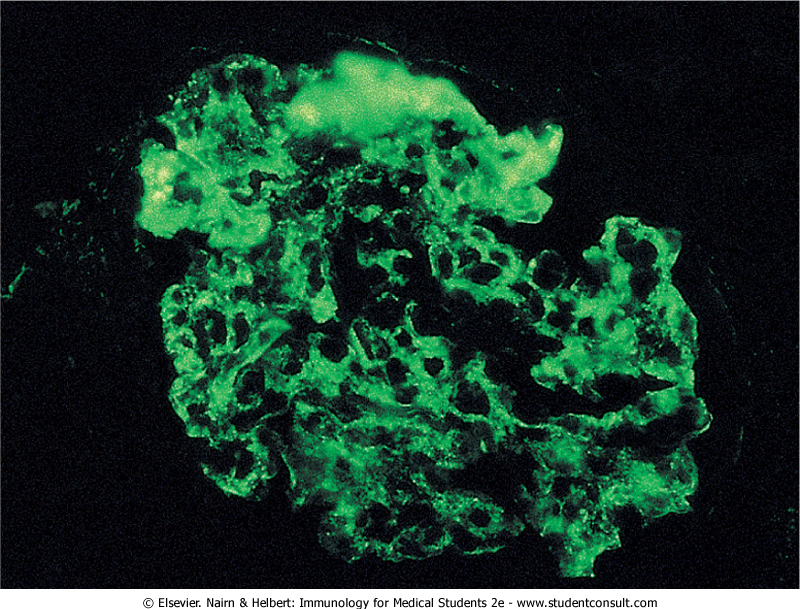 HYPERSENSITIVITY  TYPE-IV
This is a cell mediated hypersensitivity type.
Antigen specific T-lymphocytes is the effector and centred cell in this type of reactions. Because  antigen specific T-cell is involved, the onset of this type of hypersensitivity comes late compared with other types of hypersensitivities. Because of so  it is called delayed-type hypersensitivity (DTH). 
Activation of T-cells during this type of reactions should brings in other types of cells like macrophages and monocytes, cytokines secreted by T-cells and other cells responsible for the damage caused to the tissue.
HYPERSENSITIVITY  TYPE-IV
General characteristics and pathophysiology of DTH:
Depending upon the antigen and the route of exposure.
Contact hypersensitivity.
Tuberculin –type hypersensitivity.
Granulomatous hypersensitivity.
Self antigens in some autoimmune diseases.
First time exposure to the antigen is called sensitization stage. During this stage activation, differentiation and proliferation for TH1 and TH17 takes place, this should allow the production of antigen-specific T-cells clones.
When body re-exposed to the same antigen eliciting stage takes place.
HYPERSENSITIVITY  TYPE-IV
During the activation of TH1 and TH17 a ray of cytokines mainly proinflammatory cytokines secreted. Th17 secretes IL17,IL-22, IL-6, IL-1 and TNF-α. TH1 secretes INF- , TNF-βand IL-2.
These cytokines activates other cells like NK cells, CD8 cytotoxic cells and macrophages which secrete (MIP-1 α,β, MCP and TNF-α). 
Examples of hypersensitivity IV:
Contact sensitivity: also called contact dermatitis. Poison ivy dermatitis. Characterised by eczema (48-72 after contact).
Ivy poison contains oils containing chatecols mixed with long hydroharbons side chain. These oils will dissolve in
HYPERSENSITIVITY  TYPE-IV
In skin oils and bind other skin molecules which will act as carriers.
Metals like nickel also can cause DTH. Langerhans cells acts as APC.
Histological appearance : spongiosis (intracellular edema of the epidermal cells).
Patch test used for testing presence of contact sensitivity.
Applying the suspected allergen on skin, covered for three days. Induration (thick hard) and erythema indicates positive test.
HYPERSENSITIVITY  TYPE-IV
Granulomataus hypersensitivity: lesions last relatively longer than usual DTH contact reactions with more damage to the tissue. Antigen may persists and become chronic cause chronic immune response (Ags include Mycobacterium leprae, schistosamal eggs).
Continuous immune response includes accumulation of M in the site of infection this should lead to clusters of epithelioide cells which then fuse to form giant cell termed granulomas. Granulama development takes 3-4 weeks.
The destructive role of granuloma comes from its displacement of normal tissue and can cause caceous necrosis for the tissue.
HYPERSENSITIVITY  TYPE-IV
Viral infections like smallpox measles can cause such phenomenon with more damage due to the involvement of CD8 cytotoxic cells.
Tuberculin-type hypersensitivity: This is a cutaneous inflammatory reaction. Appears as a firm red swelling of the skin after 48-72 hours challenge. A lopoprotein complex (soluble Ag) usually produce by Mcobacterium tuberculosis was used to test for exposure to the micro-organism. The soluble Ag also referred to as tuberculin-type.  
In recent days a more purified lipoprotein complex isolated from M. tuberculosis (purified protein derative -PPD) used in testing for exposure to the micro-organism  M. Tuberculosis.  The lipoprotein  injected intradermally . Within 24-72 hours and in case of positive tuberculin type reaction signs include
HYPERSENSITIVITY  TYPE-IV
Erythema and induration appears (hard and non-pitting).
Some individuals may show false negative PPD. Immunosuppressed (HIV), on high dose chemotherapy.
Individuals vaccinated with Mycobacterium bovis (BCG) show false positive reactions.
Allograft rejection: Transplanted cells, tissues or organs from allogenic donors with marginal incompatibilities in the HLA Ag could lead to the rejection of the transplanted tissue or organ. The rejection is T-cell mediated, non-specific Ag cells like monocytes also involve in the process.
Rheumatoid arthritis: Is a very common disabling condition.
The synovial membrane lining both joints and tendon sheaths
HYPERSENSITIVITY  TYPE-IV
Is affected and get swollen (could reach 100 times) its normal size. The reaction is mediated by T-cells.
IT IS NOT CLEAR OR UNDERSTOOD WHAT EXACT Ag THAT T-CELLS REACT AGAINST IN RA.
Some studies suggest that T-cells respond to heat shock protein (HSP) secreted by bacteria. A similar substance to HSP found in human cells. During infection, secreted HSP may drive the activation of T-cells against cell HSP (molecular mimicry). 
The major damage during RA is due to the cytokines secreted by T-cells (100 cytokines) include the pro-inflammatory cytokines.
HYPERSENSITIVITY  TYPE-IV
IL-4 is not found in inflamed joint suggesting that the reaction is TH1 pattern. 
 Cytokine like TNF-α who is a pleomorphic cytokine can cause: 
--Endothelium upregulates adhesion molecules, attracting neutrophils to the synovium.
--Activated neutrophils secrete metaloproteinases which cause digestion of the synovial matrix proteins.
--Osteoclasts activation which cause bone destruction at the joint margins causing erosions.
Cytokines of T-cells lead to the activation of B-cells which
HYPERSENSITIVITY  TYPE-IV
Antibodies of class IgM and refer to it as Rheumatoid factor (RF). Rheumatoid factor  is NOT specific for RA. RF is an IgM targets the Fc portion of IgG. So formation of immune complex (IgM/IgG) can deposit in the joint and cause more damage.
Multiple sclerosis: A severe disease and 50% patients become disabled within 15 years of onset. The disease characterised by the presence of demyelinating plaques in different parts of the central nervous system (CNS) in early stages. In late phases or chronically progressive disease an extensive axonal loss occurs.
MS onset believed to be controlled mostly by environmental factors and to less extend genetical factors.
HYPERSENSITIVITY  TYPE-IV
Environmental factors like infections is the most important.
-- Demyelination (occasionally) is noticed and documented following infections like measles.
-- MS patients infection can relapses.
Genes are not strongly linked with the disease as noted the concordance rate of the disease among identical twins is just about 30%.
The disease is T-cell mediated and M. Early inflammation to the  nervous tissue cause reversible and relapsing disability. So patient should feel good recovery function for a while.
 Once the disease progress and more inflammatory attacks hits, myelin loss impairs the ability of neurons to conduct impulses, resulting in neurologic symptoms.
HYPERSENSITIVITY  TYPE-IV
As  nerve cells remylinate to some extend , axon loss from nerve cell is irreversible.
Treatment of hypersensitivity type-IV:
Immunosuppressive drugs (e.g. Corticosteroids).
In MS useful when given intravenous at high doses.
In RA effective but toxic in long-term use.
Recently monoclonal antibodies used to neutralise the effect of cytokines like TNF.
INF-β used with MS patient,
Immunodeficiency disorders and Neoplasias
Deficiency in a particular  immune element  mostly affects other elements growth.
Autoimmune diseases usually resulted from  uncontrolled immune regulation. 
Clinical consequences of deficiencies in the immune system elements shows redunduncy. 
IMMUNODEFICIENCY SYNDROMES:
Divided into two categories: primary  and secondary immuno- deficiencies.
Primary immunodeficiency syndrome  the disease can be hereditary or acquired. The deficiency is the direct cause of the disease.
 In secondary immunodeficiency the immune deficiency is usually a result of other disease.
Immunodeficiency disorders and Neoplasias
Primary immunodeficiency disorders classified according to malfunction of particular element  of the immune system (cellular or soluble). This deficiency may involve in:
1- T-lymphocyte deficiency (cell mediated immunity).
2- B-lymphocyte deficiency (antibody  mediated immunity).
3- Combination of both T and B lymphocytes deficiency.
4- Non specific immune cells mediated by M and NK cells.
5- Complement factors activation. 
Patients with recurrent infections (bacterial, viral...) always in suspect of having immunodeficiecy syndrome. Recurrent bacterial pneumonia infection is common in individuals with B-lymphocytes and antibody deficiency.
Immunodeficiency disorders and Neoplasias
Whereas fungal protozoan and viral infections highly seen in individuals with T-lymphocytes and cell mediated  deficiencies.
Pyogenic bacterial infections  and systemic infections with bacteria known to be low virulence suggest deficiencies in phagocytic cells. 
Recurrent Pyogenic infections also associated with deficiency in complement factors.
Opportunistic infections (e.g. Candida, Toxoplasma gondii, cytomegalovirus CMV) associated with cell mediated. 
PRIMARY IMMUNODEFICIENCY SYNDROMES:
**Severe Combined Immunodeficiency Disease SCID.
Originally called swiss-type agammaglobulinemia.
Immunodeficiency disorders and Neoplasias
The disease comprises a heterogeneous group of diseases by which both cell-mediated and antibody mediated immunity affected. Patient can suffer recurrent infections of bacterial, viral, fungal and protozoal microorganisms and most commonly CMV. Vaccination with attenuated virus is very helpful in infants to a void fatal consequences.
The disease can be sub-classified into different subgroups designated as T-B+, T+B-, T-B-, T+B+.
 T- B+ subgroup: Patients show complete absence of T-cells with normal or elevated number of nonfunctioning B-cells, patients also lack NK cells.
Two undistinguished types of this disease the X-linked and
Immunodeficiency disorders and Neoplasias
..........Autosomal recessive SCID. 
50% of patients with T-B+ subgroup are X-linked SCID patients. The disease is due to a mutation found on X chromosome that codes for -chain which is common to the receptors for IL-2, IL-4,IL-7, IL-9and IL15.
Less common than X linked, the autosomal recessive SCID, the mutation found on autosomal chromosome responsible for coding JAK3 tyrosine kinase (this molecule is restricted for haematopoietic stem cells).
Another smaller group of patients with autosomal recessive SCID have mutations in IL-7Rα or in a chain of CD3.
Immunodeficiency disorders and Neoplasias
T-B- subgroup: Three specific disorders.
1- Adenosine deaminase deficiency (ADA).
2- Purine nucleoside phosphorylase deficiency (PNP).
3- Recombinase deficiences.
ADA involves absence of the enzyme which is important in the purine pathway formation. Patients with this disease shows complete absence of both T and B lymphocytes. 
Deficiency of the enzyme lead to accumulation of toxic wastes in cells. Enzyme supplementation used as treatment.
PNP involves absence of another enzyme which is important in the purine pathway formation.
Immunodeficiency disorders and Neoplasias
The deficiency of the enzyme also lead to the accumulation of toxic wastes mainly in neurologic system and lymphoid organs (thymus, lymph nodes, spleen.....).
Recombinase deficiencies involves mutations within the  genes RAG1 and RAG2 (recombination activating genes). The gens responsible for synthesis of enzymes involved in rearrangement of the Ig genes (VDJ) in pre-B-cell and TCR of T-cell.
 T+B- subgroup: Omenn’s syndrome. Patients have partial RAG activity. Patients blood show normal T-cells count by no B-cells. Activation of T-cells through TH2 clone. Skin and gastrointestinal tract show high infiltration of eosinophils and high level of IgE
Transplantation is not effective due to rejection.
Immunodeficiency disorders and Neoplasias
T+B+ subgroup: Bare lymphocyte syndrome (BLS).
The disease is due to failure in the expression of HLA molecules. So the problem comes from Ag presentation process but not from an abnormal cellular development. Therefore patients with such disease show normal number of T and B lymphocytes. According to problems in HLA the disease can be divided into three groups:
1- HLA-I deficiency.
2- HLA-II deficiency.
3- HLA-I and II deficiency.
Individuals with HLA-II deficiency always show combined immunedeficiencies.
Immunodeficiency disorders and Neoplasias
For  BLS affecting HLA-II molecules the problem is not  in the HLA genes but in another set of genes that code for regulatory factors that are important in the transcription of class II genes. CD4+ to CD8+ ratio affected. 
In HLA –I defect the problem also not counted against the genes responsible for coding HLA-I molecule but for Transporter protein (Tap). HLA-I also effect the generation of CD8+ cells in the thymus.
ZAP-70 (tyrosine kinase) mutation lead to missing of both HLA-I and II.
Other multisystem disorders:
Wiskott-Aldrich syndrome: is X-linked disease, characterised
Immunodeficiency disorders and Neoplasias
By  low count of platelets and small size , recurrent bacterial infection, allergic reaction which include eczema. The disease is  due to a mutation in in a gene responsible for the synthesis of Wiskott-Aldrich syndrome protein (WASP). The protein found in all haematopoietic stem cells. It facilitates the interaction between different immune cells. In this disease both T and B cells affected, cells intend not to respond to polysaccharide Ags. If not treated patients life expectancy only three years. T and B cell transplantation should be effective as a treatment.
Tolerance and autoimmunity
Immune system protects our bodies by eliminating foreign antigens (adaptive and acquired immunity).
Normally the immune system does not attack or respond to self components of our bodies. In rare cases and when the immune system recognise self components as foreign antigens this should lead to severe damage to the site attacked by components of the immune system, in many cases attacked sites, structures or organs end loosing their function.
Usually and all the time this state of specific unresponsiveness to self-antigen is known as self tolerance.
Tolerance and autoimmunity
TOLERANCE DEMONISTRATION (in 1950s)
An adult mice of (strain A) rejected skin grafts from mice of another strain (strain B); the difference between the two mouse strains was in the major histocompatibility complex (MHC) molecules they expressed.
But when mice of strain A were injected within 24 hours after birth with bone marrow stem cells from strain B, they did not reject skin grafts from the donor B strain when they grew to adulthood.
These results suggested that when immature, developing lymphocytes are exposed to a foreign antigen, they fail to provoke an immune response to----
Tolerance and autoimmunity
----the antigen. Instead, the antigen is accepted as self and the immune system becomes tolerant to it. This phenomenon became known as neonatal tolerance.
Self tolerance:
It is a major property of both B and T lymphocytes, characterised by a state of specific unresponsiveness to self-antigen.
 Self tolerance occurs when the interaction of an autoantigen with self-antigen-specific lymphocytes fails to activate the lymphocytes.
 T and B lymphocytes express specific antigen receptors TCR and BCR respectively).
Tolerance and autoimmunity
Tolerance achieved  as a result of a consequence of  tolerizing interaction which takes place during development of lymphocytes or afterwards.
 Tolerance induced during the early stages of development is referred to as central tolerance; where as tolerance induced in mature lymphocytes is referred to as peripheral tolerance.
Central tolerance occurs in the primary lymphoid organs (the bone marrow for B cells and the thymus for T cells) as part of the process known as negative selection.
Generally tolerance achieved by multiple mechanisms.
Tolerance and autoimmunity
Negative selection in the central (primary) lymphoid organs ensures that most B and T cells that leaves into  the periphery react only with foreign antigens.
Any leaked self (auto) reacting B and T lymphocytes should be controlled by the peripheral tolerance. 
Lymphocytes distinguish self antigens from non-self antigens depending upon more than one factor:
*** Immature lymphocytes are much more sensitive than mature lymphocytes to strong signals delivered through their antigen receptors.
Tolerance and autoimmunity
*** tolerance resulted from continuous exposure of lymphocytes to high levels of antigen, which can lead to chronic antigen receptor signalling.
*** Presence of co-stimulatory signals. If the antigen is encountered in the absence of co-stimulatory signals, then the lymphocytes are tolerized; if antigen is encountered in the presence of co-stimulatory signals, the lymphocytes are activated.
CENTRAL TOLERANCE:
 Recognition receptors in B and T lymphocytes (BCRs and TCRs) shows grate diversity. Beside that Auto-reactive lymphocytes (B and T) with receptors for self-antigen is a potential source of  a danger to the host.
Tolerance and autoimmunity
Auto reactive cells must be excluded or deleted from the developing lymphocyte repertoire to maintain tolerance to self. 
This is completely comply with the proposed theory known as clonal selection theory.
Mechanisms of Central Tolerance: T and B Cells
Deletion:
Is a mechanism by which autoreactive T and B cells are eliminated from the repertoire by undergoing apoptosis (programmed cell death).
Deletion in the thymus is the major mechanism of negative selection.
Tolerance and autoimmunity
How T cells specific for non-thymic, tissue-specific self-antigens!!!!
Some self receptors found on cells of non-thymic origin (they were absent on the epithelials of the thymus).
Autoimmune polyendocrinopathy candidiasis ectodermal dystrophy (APECED), a disease in which children suffer from a number of autoimmune symptoms including hypoparathyroidism, adrenal insufficiency, thyroiditis, type I diabetes mellitus, and ovarian failure.
 The disease is due to a defect in the product of a gene
termed as AIRE (autoimmune regulator) gene.
Tolerance and autoimmunity
This gene product is not expressed properly on the surface of cells.
The AIRE gene product is a transcription factor regulator expressed predominantly in the thymus, by thymic medullary epithelial cells. The AIRE gene product facilitates the expression in the thymus of self-antigens that are normally found outside the thymus; self-antigens expressed in the pancreas and central nervous system et..... Thus, in normal individuals, negative selection of self-reactive T cells specific for self-molecules expressed by peripheral tissues occurs.
Tolerance and autoimmunity
So in APECED patients, and AIRE gene knockout mice (experimentally), there is little expression in the thymus of these peripheral tissue self-antigens. Beside the lack of negative selection permits autoreactive T cells to escape thymic deletion and exit to the periphery, where they may induce autoimmune disease.
PERIPHERAL TOLERANCE:
 Escaped negative selection  cells (autoreactive) enter the periphery.
 Mechanisms of peripheral tolerance include anergy, Fas-mediated activation-induced cell death, and the induction of regulatory T (Treg) cells.
Tolerance and autoimmunity
ANERGY:
B cells require two signals to be activated: the first signal provided by antigen, and the second signal by T cells.
In the absence of second signal (e.g. CD40 and CD154) B-cell activation become weak and then anergized.
 Since autoreactive T cells usually get deleted in the thymus, they are generally not available in the periphery to provide co-stimulatory help to autoreactive B cells.
T cells also require two signals to be activated, The first signal is provided by the MHC–peptide complex, and the second signal is provided by interactions between
Tolerance and autoimmunity
co-stimulatory molecules expressed on the (APC) and the respective ligands on the T cell (B7-1 (CD80) and/or B7-2 (CD86) expressed on the APC with CD28 expressed on the T cell.
As most tissue cells lack co-stimulatory receptors, B-cells and APC need to be activated before they express the co-stimulatory receptors normally the T cell will be anergized because of the absence of a co-stimulatory signal.
REGULATORY T-CELL (Treg)
CD4+ T cells with the ability to down-regulate T-cell function.
Tolerance and autoimmunity
Treg characterised by the presence of a marker specific for Treg, this marker known as Foxp3 (forkhead box P3). Foxp3 is a transcription factor required for the development of Treg in the thymus, and has been shown to induce T cells to acquire regulatory activity in the periphery.
Depletion of Treg cells in mice leads to organ-specific autoimmune diseases, such as thyroiditis, gastritis, and type I diabetes, which can be averted by Treg replacement. In addition to their role in self-tolerance, Treg can suppress graft versus host disease. 
.
Tolerance and autoimmunity
Treg can suppress autoreactive effector CD4+ and CD8+  T cells that are specific for antigens different from those recognized by the Treg cells themselves. Treg cells have also been shown to suppress B cells, dendritic cells, and natural killer (NK) cells.
 Suppressive effect of Treg suggested to be through different mechanisms include secretion of  IL-10 and TGF-β. Another mechanism suggests the presence of adhesion molecule expressed on the surface of Treg cells (LAG3, Lymphocyte Activation Gene 3) which binds MHC class II molecules.
Once LAG3 binds MHC class II molecules this may induce downregulation of B7.
Tolerance and autoimmunity
Fas–FasL Interactions
Fas-mediated apoptosis. This mechanismplay an important role in the removal of mature autoreactive B and T lymphocytes.
Fas (CD95) binds to Fas ligand (FasL, CD178), expressed by several cell types, including activated T cells and certain epithelial cells.
T cells may express both Fas and FasL. Anergic B cells, some of which express Fas, are also susceptible to Fas-mediated apoptosis: Interaction with CD4+ T cells that express FasL leads to death of these self-reactive B cells.
TUMOUR IMMUNOLOGY
Because of expression of cell-surface components on malignant cells that do not occur normally on normal cells, the immune system response against these components and they are recognized as antigenic molecules. These surface components these surface  components also referred to as (tumour antigens).
 Every day and in normal individuals  tumour cells generated and arise in their systems, but these cells very soon after generate get destroyed by different mechanisms used by the immune system.
The phenomena of monitoring the generation of tumour cells in the body and different mechanisms used by the body to destroy these abnormal cells without any notice or development of  pathological consequences referred to as immunosurveillance.
TUMOUR IMMUNOLOGY
TUMOUR ANTIGENS:
There are different mechanisms by which lead to the appearance of  tumour antigens on cells surfaces. Mechanisms include mutation, gene activation and clonal amplification.
***Tumour antigens consist of structures that are unique to the cancerous cells and are not present on their normal counterparts.
***Other tumour antigens may represent structures that are common to both malignant and normal cells but are masked on the normal cells and become unmasked on malignant cells.
TUMOUR IMMUNOLOGY
***Other antigens on malignant cells represent structures that are present on foetal or embryonic cells but disappear from normal adult cells. These latter antigens are referred to as oncofoetal antigens.
***Some tumour antigens expressed on tumour cells represent structures that are qualitatively not different from those found on normal cells, but that are over-expressed and therefore found at higher levels on the cancer cell. These are usually products of oncogenes.
 Human epidermal growth factor receptor (HER) is an example of oncogenes over-expression in certain breast and ovarian cancers due to over-expression of the HER-2/neu-1 oncogene.
TUMOUR IMMUNOLOGY
***Oncogenic retroviruses (e.g., human T-cell leukaemia virus) that can transform normal cells into cancer cells also induce tumour cell antigens.
 Most genes responsible for  controlling the synthesis of tumour antigens are silent gens. But these silent genes can be activated by different factors termed as carcinogens.
It important to know that there is little or no cross-reactivity between carcinogen-induced tumours.
Absence of cross-reactivity is probably due to the random mutations induced by the carcinogens, leading to a large array of different antigens.
TUMOUR IMMUNOLOGY
Normal Cellular Gene Products:
Some tumour antigens are derived from normal genes that, under normal circumstances, are programmed to be expressed only during embryogenesis, namely, oncofoetal antigens, examples of these tumour antigens include the melanoma-associated antigen (MAGE) family of proteins that is not expressed in any normal adult tissues except for the testes.
MAGE proteins are used as tumour vaccine antigens because their expression is shared by many melanomas.
TUMOUR IMMUNOLOGY
Another category of oncofoetal antigens is the group of cancer testes (CT) antigens. These are encoded by genes that are normally expressed only in the human germline but are also expressed in various tumour types, including melanoma, and carcinomas of the bladder, lung, and liver.
Other examples of oncofoetal antigens include the carcinoembryonic antigen (CEA) and α-fetoprotein (AFP). apoptosis
 CEA is found primarily in serum of patients with cancers of the gastrointestinal tract, especially cancer of the colon.
Elevated levels of CEA have also been detected in the circulation of patients with non-neoplastic diseases, such as emphysema, ulcerative colitis, and pancreatitis.
VACCINATION
Vaccination is part of many procedures used to control spread of infections or diseases (treatment of supplied water, sewage systems...).
Because antibodies play an important role in bacterial and viral diseases, vaccination came to give the immune response a helping hand.
This can be achieved by the administration of components of the immune response into individuals blood, such as antibodies (passive immunisation), or more commonly by exposing the immune system to an antigen in order to stimulate the acquired immune response to generate memory – a procedure referred to as vaccination (active immunisation-vaccination).
VACCINATION
Adoptive immunity also is important in boosting or help in the succession of vaccination .
Vaccination in recent days also focus on malignancy. 
Passively acquired immunity:
Temporary protection against infection and clearance of toxins can be achieved by giving antibody isolated from the plasma of an individual having a high antibody titre to the pathogen or a hyperimmunised animal.
The use of passive immunisation is currently largely restricted to anti‐venoms, such as a snake bite, and in prophylaxis for certain viral infections (rabies and CMV).
VACCINATION
Maternally derived IgG antibodies acquired by placental transfer and to the neonate gives a temporary protection.
Secretory  sIgA from mothers stays in the intestines to give protection for the mucosal surfaces.
Intravenous immunoglobulin (IVIg) is a preparation of IgG obtained by large‐scale fractionation of plasma pooled from thousands of healthy blood donors. The preparations are given to individuals with immunodeficiencies associated with reduced or absent circulating antibody. IVIg is also of value in the treatment of a number of infection‐associated conditions such as streptococcal toxic shock syndrome.
Condition                          Source of A.b                  Use
Tetanus infection        Human polyclonal         Antitoxin. Management of     					          tetanus‐prone wounds.
Snake bites                 Horse polyclonal            Anti-venom. Following 						         venomous snake bite.
Hepatitis B infection Human polyclonal          Antiviral. Prevention of 						         infection in laboratory   						         accidents inoculated with 						         hepatitis B virus, and in 						         infants of mothers infected 					        during  pregnancy or who 						        are high‐risk carriers.
Rabies infection       Human poly. /mono.       Antiviral. Following bite from 					        a possibly infected animal.
Botulism                  Horse polyclonal             Antitoxin. Post‐exposure 						        prophylaxis of botulism.
VACCINATION
Killed organisms as vaccines.
Simplest vaccines, killed microbes that known to cause disease yet maintain their antigenic structures.
Killed vaccines for Parasitic worms and, to a lesser extent, protozoa are difficult to prepare.
Live attenuated organisms have many advantages as vaccines:
Main reason for attenuation is to produce a modified organism that mimics the natural behaviour of the original microbe without causing significant disease. 
Attenuation of  virulent microorganisms (converted to non-virulent) can be achieved by different methods.
VACCINATION
The production of live but non-virulent forms of chicken cholera bacillus and anthrax achieved by culturing the organisms  at higher temperatures and under anaerobic conditions. Cultured organisms will still able to cause immunity by infection with these  attenuated organisms.
A virulent strain of Mycobacterium tuberculosis became attenuated by  in 1908 when Albert Calmette and Camille Guerin added bile to the culture medium. The strain remained attenuated and was used successfully to vaccinate children against tuberculosis. The same organism, BCG (Bacilli Calmette–Guerin).
Attenuation by cold adaptation has been applied to influenza and other respiratory viruses.
VACCINATION
Influenza  and other organisms can grow at the lower temperatures (32–34 °C) of the upper respiratory tract, but fails to produce clinical disease because of its inability to replicate in the lower respiratory tract (37 °C).
Attenuation by recombinant DNA technology:
Because many of the classical methods of attenuation are difficult to control, and because the genetic makeup of many microorganisms is identified, genetic recombination is being used to develop various attenuated strains of viruses, such as influenza, with  lower virulence for humans.
VACCINATION
Gut immunity to typhoid and cholera using attenuated forms of Salmonella typhi and Vibrio cholerae in which the virulence genes have been identified and modified by genetic engineering.
Microbial vectors as vaccines:
Incorporation of genes into attenuated recombinant viral vectors, such as fowlpox and canarypox virus and the modified vaccinia Ankara (MVA) strain virus that infect mammalian hosts, but are unable to replicate effectively, provides a powerful method of vaccination.
Carbohydrate vaccines:
Because glycans are poor immunogens, and they have
VACCINATION
-----low affinity when binding with antibodies and finally glycans are typically heterogeneous on target pathogens or cells and therefore the efficacy of any specific anti‐glycan response is diluted.
Glycans have to be conjugated with proteins when used as vaccins.
VACCINATION
Immunisation against cancer:
several different types of human cancer are closely associated with infectious agents suggests that vaccination against agents such as human papillomaviruses (cervical cancer), Epstein–Barr virus (Burkitt’s and other lymphomas, nasopharyngeal carcinoma), Helicobacter pylori (stomach cancer), hepatitis B virus (liver cancer), HTLV‐1 (adult T‐cell leukemia), and human herpesvirus 8 (Kaposi’s sarcoma) should lead to a substantial reduction in the incidence of such tumours.
Transplantation
Types of graft:
▪▪ Autograft – tissue grafted back on to the original donor.
▪▪ Isograft – graft between syngeneic individuals (i.e., of identical genetic constitution) such as identical twins or mice of the same pure inbred strain.
▪▪ Allograft – graft between allogeneic individuals (i.e., members of the same species but different genetic constitution), for example, human to human and one mouse strain to another.
▪▪ Xenograft – graft between xenogeneic individuals (i.e., of different species), for example, pig to human.
Types of rejection:
immunological mechanisms can contribute to rejection, which can occur immediately after transplantation or may take longer to develop.
There are three  main types of rejection based on the time course of their development.
Hyperacute rejection – occurring within minutes of transplantation and resulting from pre‐existing anti‐donor antibodies in the recipient binding to blood vessel endothelium in the donated organ.
Acute rejection – taking place days or weeks following transplantation and mediated by T-lymphocytes.
Chronic rejection – taking months or years to manifest itself and involving mechanisms that are often somewhat poorly defined.
.